Derogáció, átmeneti eltérés, küszöbértékfeltolás
Bufa-Dőrr Zsuzsanna
Közegészségügyi Laboratóriumi és Módszertani Főosztály, Vízhigiénés munkacsoport
Egy kis történelem…..
2001.12.25. 
	201/2001 (XII.25.) Kormányrendelet hatályba lépése
	Határértékek változása: arzén: 10µg/l, bór: 1,0 mg/l, fluorid: 1,5 mg/l
	2012. december 25-ig Európai Bizottság átmeneti határértéket engedélyezett – arzén: 20 µg/l, bór: 3 mg/l, 	fluorid: 1,7 mg/l
Water Supply Zones with Boron and/or Fluoride and/or Arsenic Incompliance in Hungary, 2011
Water Supply Zones with Arsenic Incompliance up to and above 20 μg/L in Hungary, 2011
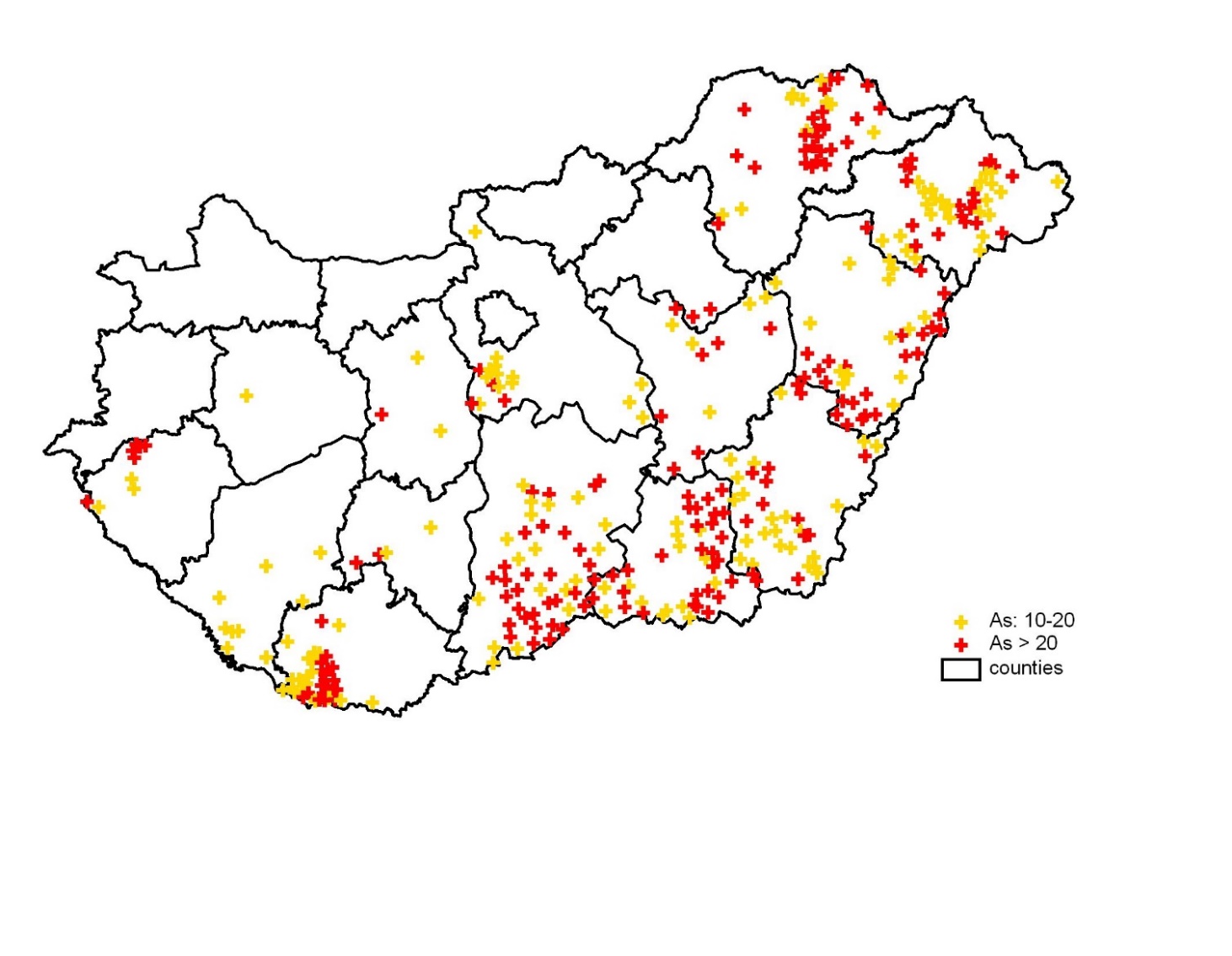 Egy kis történelem…..
2001.12.25. 
	201/2001 (XII.25.) Kormányrendelet hatályba lépése
	Határértékek változása: arzén: 10µg/l, bór: 1,0 mg/l, fluorid: 1,5 mg/l
	2012. december 25-ig Európai Bizottság átmeneti határértéket engedélyezett – arzén: 20 µg/l, bór: 3 mg/l, 	fluorid: 1,7 mg/l 
2012. május 30. 	
	365 nem megfelelő vízminőségű település, további átmenti eltérés (derogáció) elutasítva
2013-2016. EU Pilot eljárás, féléves jelentés az előrehaladásról, intézkedésekről
2016.05.27. Kötelezettségszegési eljárás, negyedéves jelentés az előrehaladásról, intézkedésekről
Az Irányelvnek való megfelelés alakulása 2012-2022.
Továbbra sem megfelelő:
„Makó és térsége ivóvízminőség-javító Projekt” 10 vízellátási területet (Csanádpalota, Ferencszállás, Földeák, Kiszombor, Klárafalva, Makó, Maroslele, Óföldeák, Kövegy, Makó-Rákos)
Székkutas
5/2023 (I.12.) Kormányrendelet – derogáció 21.§
Nagyon korlátozott esetben engedélyezhető, ha a derogáció nem jelent veszélyt az emberi egészségre, és az adott térségben az ivóvíz szolgáltatását más, észszerű módon nem lehet fenntartani
	a) vízgyűjtő területen,
	b) vízgyűjtő területen azonosított új szennyező forrás, illetve újonnan vizsgált vagy észlelt 	paraméter
	c) vízgyűjtő területén előre nem látott és kivételes körülmény, ami nem hárítható el, vagy 	az elhárítás hosszabb időt vesz igénybe
Ivóvízszolgáltató kérelmezi az NNGYK-tól – csak 1. melléklet 2. táblázat paraméterei
legfeljebb 3 évre kérhető, további 3 évre meghosszabbítható az Európai Bizottság engedélyével
NNGYK meghatározza: ideiglenes határérték, időtartam, felülvizsgálati követelmények, intézkedési terv végrehajtásának követésére alkalmas, új monitorozási rendszer, szükség szerint megnövelt monitorozási gyakorisággal
30 napon belül megoldható probléma esetén nem kell kérelmezni
Beállítás a HUMVI rendszerben:
	- küszöbérték feltolás
	- nem szükséges E100 folyamat indítása a határérték túllépés esetén
	- kivizsgálás csak az ideiglenes határérték túllépése esetén szükséges
5/2023 (I.12.) Kormányrendelet – átmeneti eltérés 22.§
nyersvíz eredetű indikátor paramétereknek való nem megfelelés esetén (1. melléklet 3. és 4. táblázat), ha nem jelent potenciális veszélyt az emberi egészségre, és az adott térségben az ivóvízszolgáltatást más, észszerű módon nem lehet fenntartható
gyakorlatban: vas, mangán, összes keménység, nátrium paraméterek ha nincs alkalmas vízkezelés
ivóvízszolgáltató kérelmezi az illetékes népegészségügyi szervtől
legfeljebb 3 évre kérhető, de a feltételek fennállása esetén meghosszabbítható; 
az ivóvízszolgáltató évente kell kérelmezze az engedély felülvizsgálatát
illetékes népegészségügyi szerv  meghatározza: ideiglenes parametrikus érték, időtartam, felülvizsgálati követelmények, intézkedési terv végrehajtásának követésére alkalmas, új monitorozási rendszer, szükség szerint megnövelt monitorozási gyakorisággal
illetékes népegészségügyi szerv beállítja az ideiglenes parametrikus értéket a HUMVI rendszerben
30 napon belül megoldható probléma, vagy az illetékes népegészségügyi szerv által jelentéktelennek minősített probléma esetén nem kell kérelmezni
Beállítás a HUMVI rendszerben:
	- küszöbérték feltolás
	- nem szükséges E100 folyamat indítása a parametrikus érték túllépés esetén
	- kivizsgálás csak az ideiglenes parametrikus érték túllépése esetén szükséges
Köszönöm a megtisztelő figyelmet!
vizosztaly@nnk.gov.hu
dorr.zsuzsanna@nnk.gov.hu